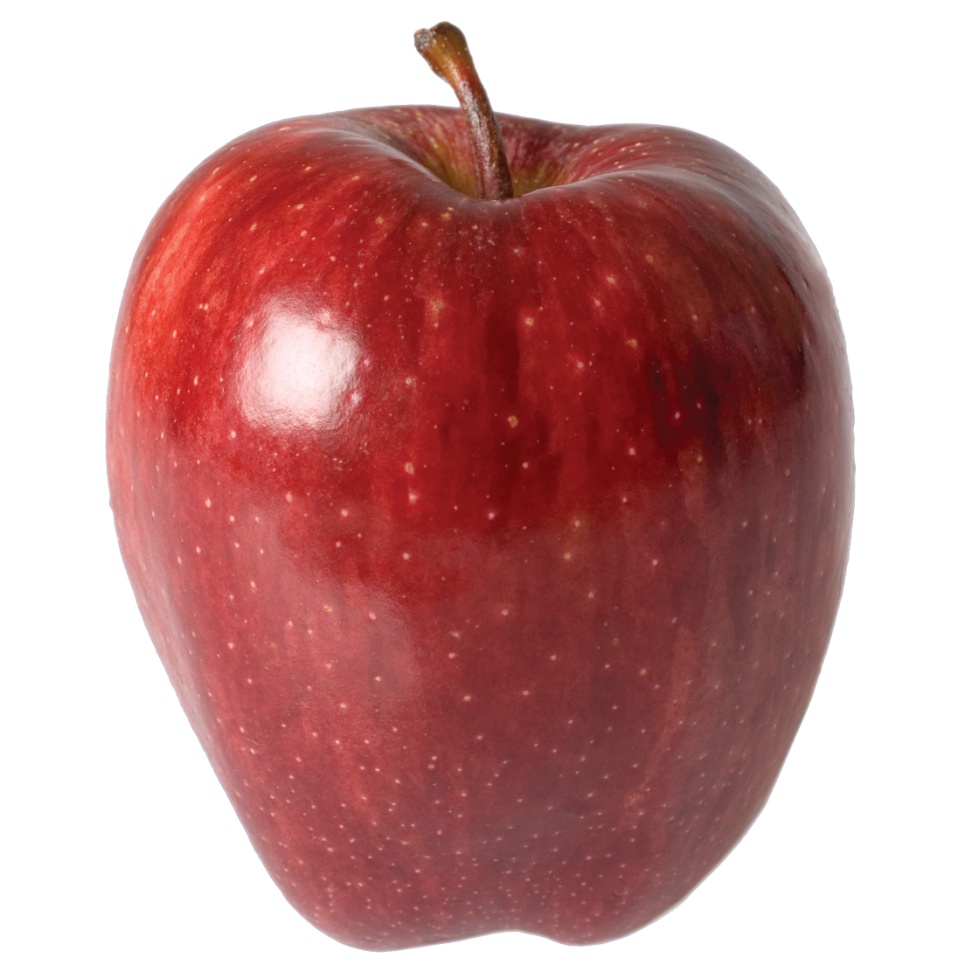 Conformity
Defining Conformity
Conformity is a type of social influence where an individual changes a belief or behaviour in order to fit in with a group.  This change is in response to group (peer) pressure. This can be real (involving the physical presence of others) or imagined (involving the pressure of social norms / expectations).

Give three examples of conformity from your own experiences or knowledge.
In what ways could conformity be a force for good or bad?
The Asch Experiment
Watch this video to learn about the Asch Experiment and see conformity in action:

Would you fall for that? https://www.youtube.com/watch?v=dDAbdMv14Is
Examples of Conformity in Australian society
Conformity in Australian Society
How is the Concept of conformity represented in Jasper Jones?
“If I’ve been particularly clever, or if I’ve especially pleased our teacher, I’ll have my glasses slapped off my face and my thighs corked, with some other public humiliation

The message is simple: Don’t be too clever” – Page 60

“When she arrives home she’s bitter and irritable, as though she’s been led back to her cell after a foiled escape” – Page 101

“I need to know more (…) About Corrigan.  About the things that make people do what they do” – Page 102
Explain the three examples above and see if you can find three more examples of your own from the text.